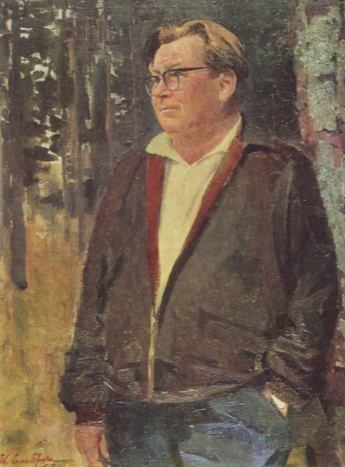 «По песне мы 
узнаем эпоху»
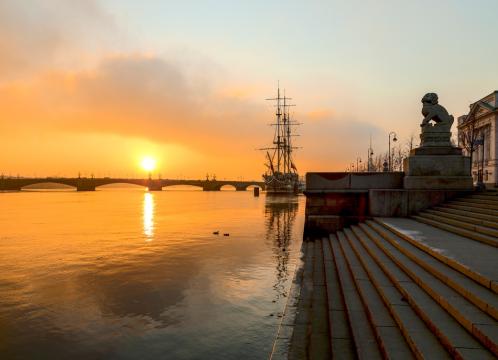 ИИЦ – НАУЧНАЯ БИБЛИОТЕКА ПРЕДСТАВЛЯЕТ ВИРТУАЛЬНУЮ
ВЫСТАВКУ К 110-ЛЕТИЮ 
В. П. СОЛОВЬЕВА-СЕДОГО.
Вся жизнь Василия Павловича Соловьева-Седого (1907-1979) – великого песенника России прошла в его любимом городе на Неве. Родился он в Петербурге, работал в Петрограде, Ленинграде, получил звание Героя Социалистического Труда, лауреата Ленинской и Государственной премий, Народного артиста СССР. Он написал свыше 400 песен, 6 оперетт и музыкальных комедий, музыку к 50 кинофильмам. 
В истории мирового искусства ему отводят место «песенного летописца советского народа». «Вечер на рейде», «Соловьи», «Подмосковные вечера», «На солнечной поляночке», «Пора в путь-дорогу», «Вечерняя песня» -  эти и многие другие  песни любила и пела вся страна.
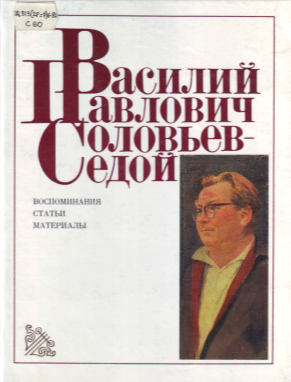 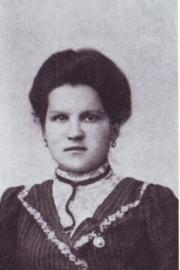 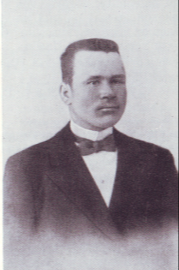 Анна Федоровна и 
Павел Павлович
Соловьевы, родители композитора
В.П.Соловьев-Седой.
Двадцатые годы
Еще в раннем детстве Вася Соловьев, живший с родителями на Старо-Невском проспекте, полюбил русскую песню. Семья Соловьевых (отец работал дворником) размещалась в полуподвале; в большой комнате жило несколько семей, разорившихся крестьян, которые приехали на заработки. Вечерами собирались вместе, пели. Множество песен знала мать Василия. Отец подыгрывал ей на трехрядке.
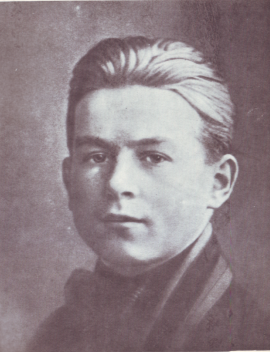 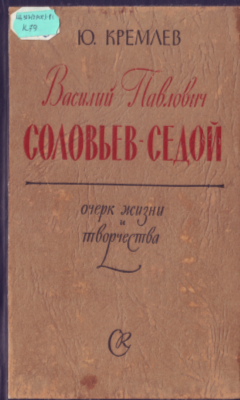 В восемь лет Василий получил 
от отца дорогой подарок – балалайку. Часами просиживал он за инструментом, подбирая знакомые мелодии. Серьезно учиться музыкальному искусству Соловьев начал только в 22 года. К этому времени он уже прилично играл на пианино. Учился сначала в музыкальном техникуме, затем в Ленинградской консерватории на композиторском отделении под руководством Рязанова.
В энциклопедических статьях о Соловьеве-Седом перечисление сочинений начинается  с академических жанров – балетов, произведений для оркестра, вокальных циклов.
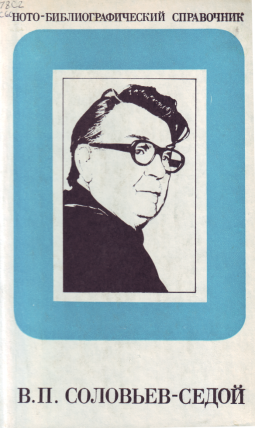 Но Соловьева-Седого всегда привлекали так называемые «облегченные формы». Во многих театрах ставились его оперетты «Верный друг», «Самое заветное», «Олимпийские звезды», «Шельменко-денщик» и другие. Дальнейшая творческая биография Соловьева-Седого – это биография его песен. И особенной вехой стала для него Великая Отечественная война. Именно тогда пришла к нему творческая зрелость. Хотя до войны у него были песни и пели их известные певцы, настоящее признание пришло к Василию Павловичу после песни «Вечер на рейде», написанной на стихи А.Чуркина в августе 1941 года.
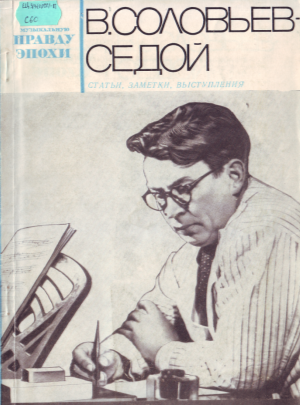 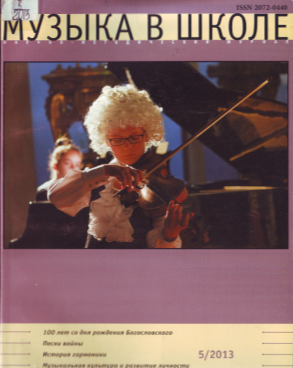 «Впервые её («Вечер на рейде») 
я сам исполнил на фронте … и тогда я в первый раз в жизни ощутил ни с чем не сравнимую радость, когда люди с тобой поют твою песню, которую раньше никогда не слышали. Успех песни «Прощай, любимый город» меня многому научил. Я понял, что песня должна нести в себе такие черты, такие интонации, которые глубоко проникали бы в сердце, чтобы другим не только хотелось ее петь, а чтобы они  чувствовали душевную необходимость в этом».

 В.П.Соловьев-Седой.
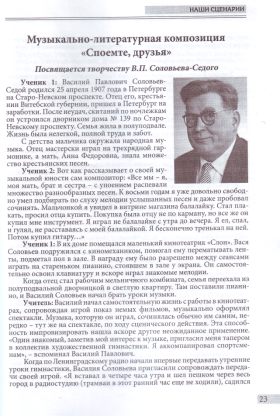 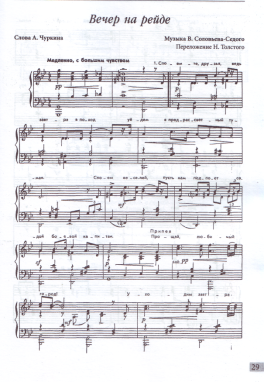 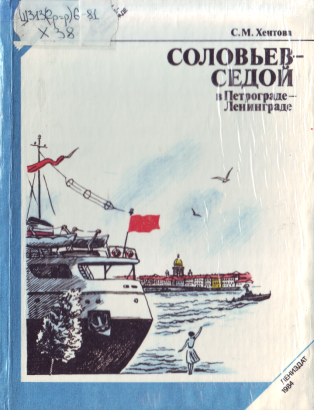 Большое значение для развития песенного творчества во время войны имела для композитора встреча с Алексеем Фатьяновым. С ним было написано множество песен: «На солнечной поляночке», «Пора в путь-дорогу», «Давно мы дома не были», «Соловьи». Солдатской теме Соловьев-Седой отдал значительную часть своего творческого внимания, но этим не ограничивались его творческие предпочтения. Его мелодии, то грустные, то веселые, то суровые, то задорные, чаще всего окрашены в лирические тона.
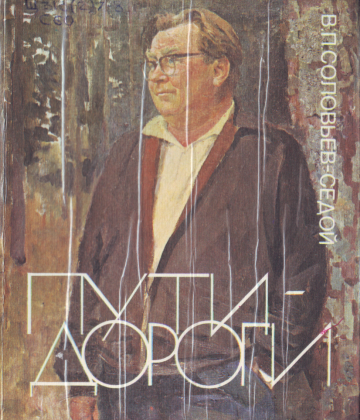 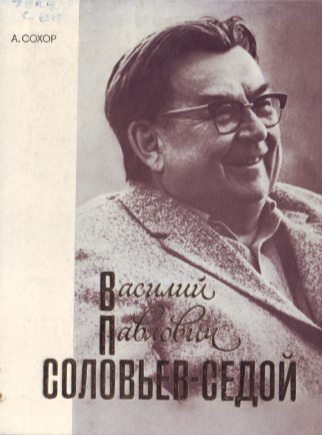 Соловьев-Седой получал множество писем с просьбой написать песню просто о любви – «без окопов, без винтовок» - и долгое время он откладывал эти письма в сторону, считал, что еще не время… Но потом появилась песня «Не тревожь ты себя, не тревожь». И позже композитор не раз обращался к этой теме. «Услышь меня, хорошая…», «Приходи, любовь», «Песня о тебе», «Песня о звездах», «Попутная» созданы в соавторстве с разными поэтами.
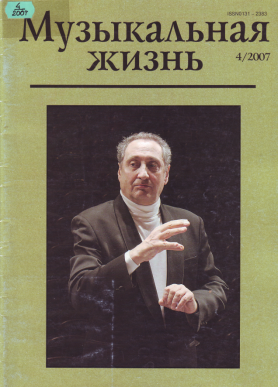 Много работал Соловьев-Седой для кинематографа, создавая песни для кинофильмов. Из трех десятков лент обрели многолетнюю популярность настоящие музыкальные кинокомедии: «Небесный тихоход» (песня «Первым делом самолеты»), «Первая перчатка» («На лодке»), «Максим Перепелица»  («В путь»). Песня «В путь» на стихи М.Дудина стала настоящим солдатским маршем.
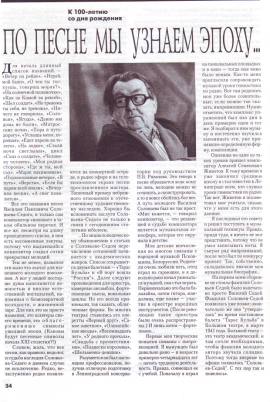 Он слушать голос времени умел,Сводил с концами новые начала,
И перехлестывая за предел,
Его живая музыка звучала.

И мертвые вставали. И в крови
Захлебывалась новая атака.
И песней исходили соловьи
Над хаосом погибели и мрака.

И все-таки гармония жива
Бессмертием сочувствия и муки.
Течет Нева. И слезы льет вдова.
Трубит труба и маршируют внуки.

Михаил Дудин
С поэтом М.Дудиным
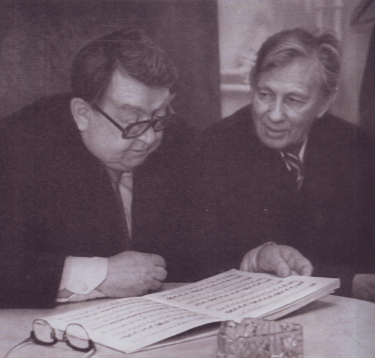 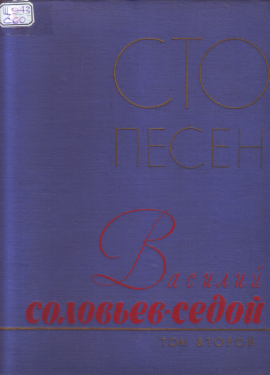 Война закончилась, ушла в прошлое. Но военная тема не покинула творчества Соловьева-Седого. И песни, навеянные встречами с фронтовыми товарищами, хранят память о суровых испытаниях. Песня «Где же вы теперь, друзья-однополчане?», написанная в соавторстве с А.Фатьяновым, натолкнула их на мысль создать вокальный цикл из шести песен «Сказ о солдате», где песня об однополчанах стала центральной. Невозможно представить солдатскую послевоенную тему и без «Баллады о солдате» на слова М.Матусовского.
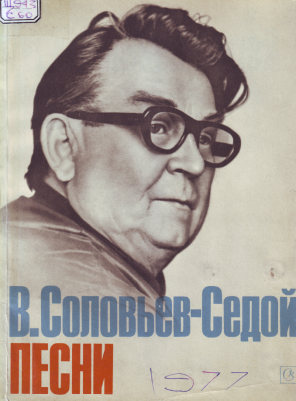 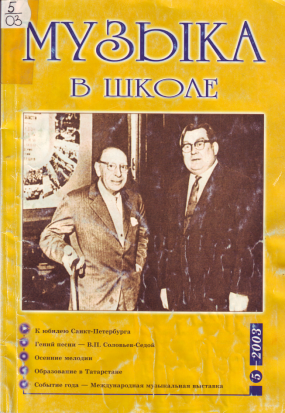 Любовь и верность родному Ленинграду  композитор сохранял на протяжении всей жизни. Соловьев –Седой 
не только проникновенный лирик, но и поэт петербургских причалов, старинных мостов, «летних садов» с их знаменитыми фонарями и решетками: «Песня о Ленинграде»,«Наш город», «Стали ночи светлыми», «Матросские ночи», «Вечерняя песня», приуроченная к 250-летию Ленинграда. Слова песни –  «Город над вольной Невой» - знает каждый ленинградец-петербуржец.
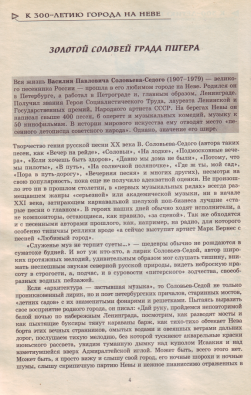 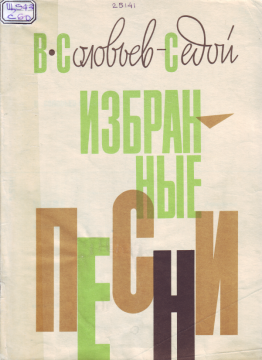 Соловьев-Седой обращался к стихам М.Исаковского, В.Лебедева-Кумача, А.Прокофьева, К.Симонова, А.Суркова, М.Дудина и всегда умел находить в их произведениях то, что созвучно его творчеству, его жизненным принципам.
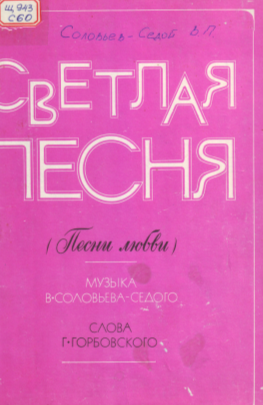 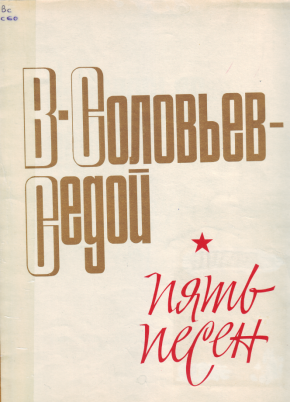 «Хорошая лирическая песня рождает высокие нравственные качества, благородство в личных отношениях, прививает художественный вкус. Однако современная песенная лирика часто не выполняет этих задач… Слушаешь иную песню и чувствуешь, что авторов ее занимало одно, как бы понравиться и угодить слушателю, как бы искуснее подладиться под его 
вкусы и привычки».

В.П.Соловьев-Седой
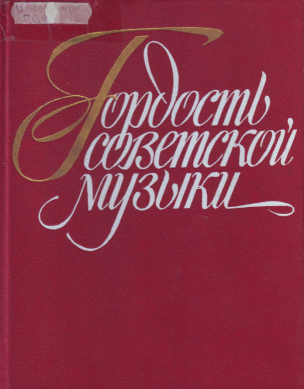 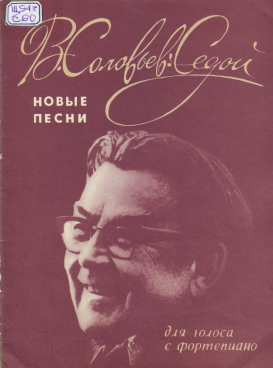 Необычна история песни «Подмосковные вечера», созданной в соавторстве с М.Матусовским в 1957 году. Тогда в Москве проходил Шестой всемирный фестиваль молодежи и студентов. Получилось так, что Соловьев-Седой не был на международном конкурсе , и для него полной неожиданностью стало присуждение Первой премии и Большой золотой медали «Подмосковным вечерам». Песня была написана задолго до фестиваля для документальной киноленты.  «Подмосковные вечера» подхватили не только в нашей стране, но и далеко за ее пределами.
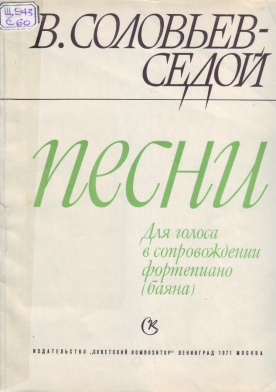 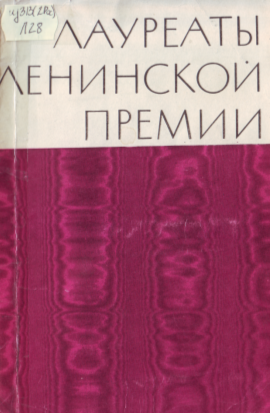 «Помог» фестиваль и другой песне, которая тоже перешагнула рубежи нашей родины – «Если бы парни всей земли». Слова сочинил Е.Долматовский под впечатлением книги Ж.Реми «Если парни всего мира». А текст принес композитору певец Марк Бернес. Он настоятельно просил Соловьева-Седого сложить музыку на эти слова. Вскоре Бернес исполнил песню на радио. Тысячи благодарных откликов пришли в ответ на это выступление.
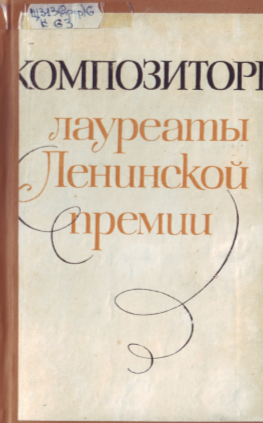 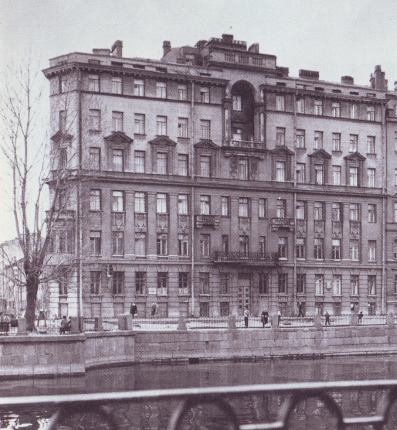 «Я хочу еще раз повторить, что если песня несет в себе большое выраженное в стихах и музыке содержание, тогда она несомненно будет жить долго. Недаром говорят, что по песне мы узнаем эпоху, когда она была создана».

В.П.Соловьев – Седой.

Для молодого поколения названия песен Соловьева-Седого мало что говорят, а 
у людей постарше душа наполняется нежностью, радостными воспоминаниями. Для них это символы ушедшей эпохи. А каковы будут песенные символы начала 
ХХI столетия?!
Дом № 131 по набережной Фонтанки, где Соловьев-Седой жил и работал с 1959 по 1979г.г.
СПИСОК ИСПОЛЬЗОВАННОЙ ЛИТЕРАТУРЫ

Гордость советской музыки [Текст] : музыканты - Герои Социалист. Труда и лауреаты Ленин. премии / ред. М. Яковлев. — М. : Совет. композитор, 1987. — 544 с.
Золотой соловей града Питера [Текст] // Музыка в школе. – 2005. - № 3. – С. 3-22.
Композиторы - лауреаты Ленинской премии [Текст] : [сборник]. — М. : Знание, 1971. — 128 с.
Кремлев, Ю. Василий Павлович Соловьев-Седой [Текст] : очерк жизни и творчества / Ю. Кремлев. — Л. : Совет. композитор, 1960. — 220 с.
Лауреаты Ленинской премии [Текст]. — М. : Совет. композитор, 1970. — 223 с.
По песне мы узнаем эпоху [Текст] // Музыкальная жизнь. – 2007. - № 4. – С.34-35.
Соловьев-Седой Василий Павлович. Песни [Ноты] : для голоса в сопровожд. фп. (баяна / В. Соловьев-Седой ; вступ. ст. А. Сохора.
Соловьев-Седой Василий Павлович. Песни [Ноты] : для голоса в сопровожд. фп. (баяна, гит.) : очерк о жизни и творчестве / В. Соловьев-Седой ; сост. Г. Краснов ; авт. очерка М. Матвеев, А. Владимиров. — М. : Музыка, 1984. — 80 с. 
Соловьев-Седой Василий Павлович. Светлая песня (песни любви) [Ноты] : песни-романсы для голоса в сопровожд. фп. / В. Соловьев-Седой ; сл. Г. Горбовского. — М. : Музыка, 1974. — 56 с.
Соловьев-Седой, В. П. Ното-библиографический справочник[Текст] / В. П. Соловьев-Седой ; сост. Д. Персон. — Л. : Совет. композитор, 1978. — 232 с.
Соловьев-Седой, В. П. Пути-дороги[Текст] : воспоминания, рассказы о песнях, мысли об искусстве / В. П. Соловьев-Седой. — Л. : Совет. композитор, 1983. — 184 с.
Соловьев-Седой, В.П.  Собрание сочинений [Ноты]. Т. 3. Сцены и арии из оперетт : 1945-1967 /сост. Г. Краснов / В. Соловьев-Седой. — Клавир. — Л. : Музыка, 1986. — 200 с. Соловьев-Седой, В. П. Статьи, заметки, выступления [Текст] / В. П. Соловьев-Седой. — Л. : Совет. композитор, 1972. — 96 с. 
Соловьев-Седой, В.П. Собрание сочинений [Ноты]. Т. 1. Песни : для голоса в сопровожд. фп. 1936-1948 /сост. Г. Краснов / В. Соловьев-Седой. — Л. : Музыка, 1985. — 204 с. 
Соловьев-Седой, В.П. Сто песен [Ноты] : [для голоса в сопровожд. фп. (баяна, гит.)]. Т. 1 / В. Соловьев-Седой ; сост. М. Матвеев. — Л. : Совет. композитор, 1959. — 204 с.
Соловьев-Седой,В. П. Избранные песни [Ноты] : для голоса и хора с фп. Вып. 4 / В. Соловьев-Седой ; вступ. ст. А. Сохора. — Л. : Музыка, 1967. — 76 с.
Сохор,А. Василий Павлович Соловье-Седой [Текст] /А.Сохор. – Л. : Музыка, 1977. – 127 с.
Хентова, Софья Михайловна. Василий Павлович Соловьев-Седой : Воспоминания, ст., материалы / Сост.,общ.ред., вступ.ст., коммент. С.М.Хентовой. — Л. : Совет. композитор, 1987. — 269с.
Хентова, Софья Михайловна. Соловьев-Седой в Петрограде-Ленинграде. — Л. : Лениздат, 1984. — 238с.
Щербак, Эллина Юрьевна. Музыкально-литературная композиция "Споемте, друзья". Посвящается творчеству В. П. Соловьева-Седого [Текст] / Э.Ю. Щербак // Музыка в школе. — 2013. — № 5. — С. 23-28.